Pressure measurement
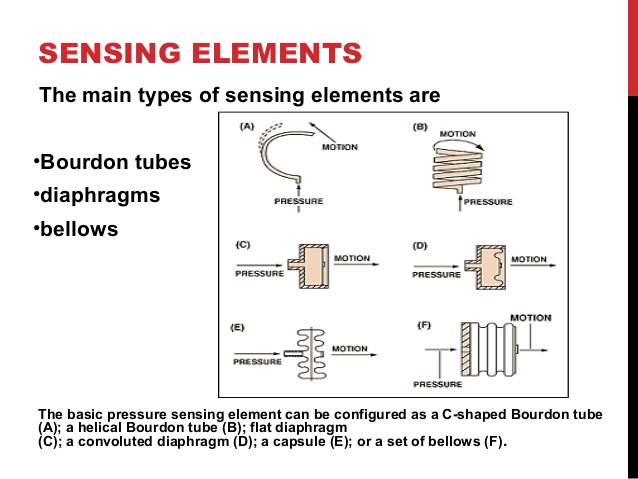 Pressure Measurements
Bellows
Bourdon Tube
BELLOWS •
 Bellows sensor is an axially flexible, cylindrical enclosure with folded sides. When pressure is applied through an opening, the closed end extends axially. • Bellows elements can measure absolute pressure, gauge pressure, vacuum, or differential pressure.
BOURDON TUBE •
 A Bourdon gauge uses a coiled tube, which, as it expands due to pressure increase causes a rotation of an arm connected to the tube. • bourdon are often used in harsh environments and high pressures, but can also be used for very low pressures; the response time however, is slower than the bellows or diaphragm. C-type bourdon psi Range as low as 0 - 15 psi up to 0-1500 Helical bourdon Range as low as 0 - 200 psi up to 0 – 6000 psi Spiral bourdon Range as low as 0-10 psi up to 0-100,000 psi.
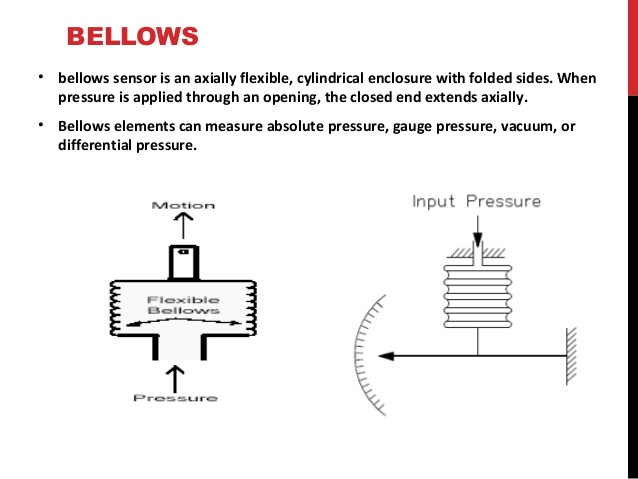 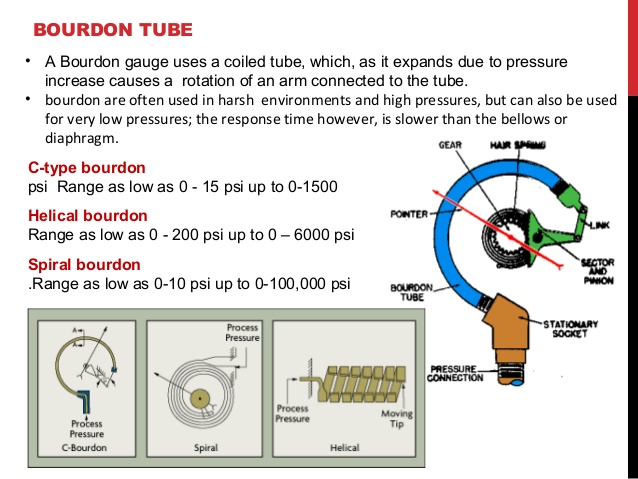 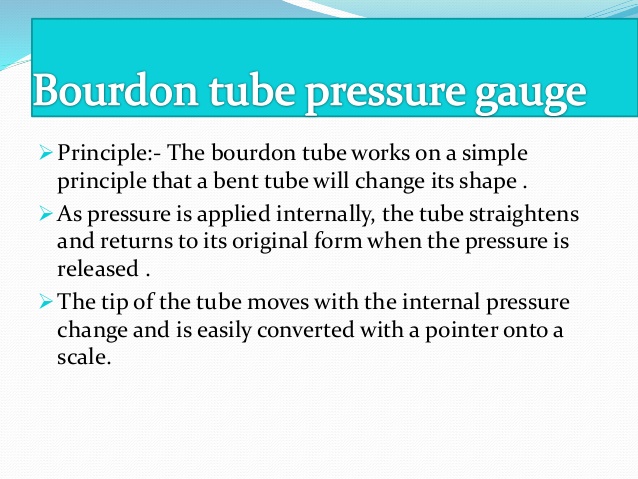 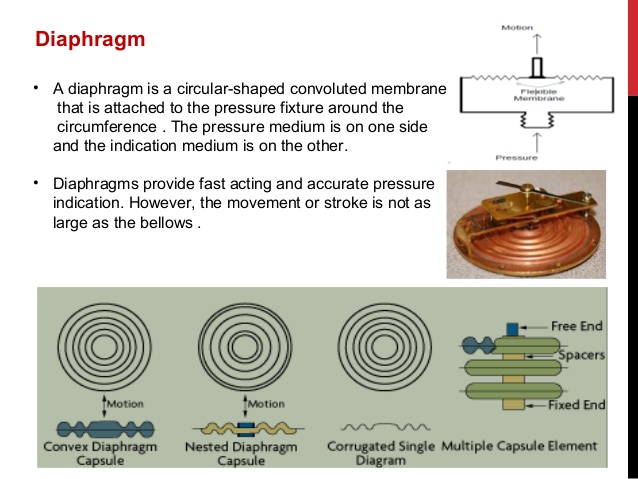 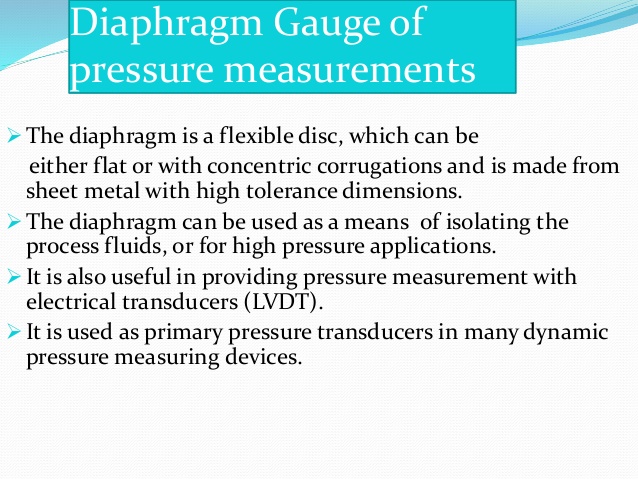 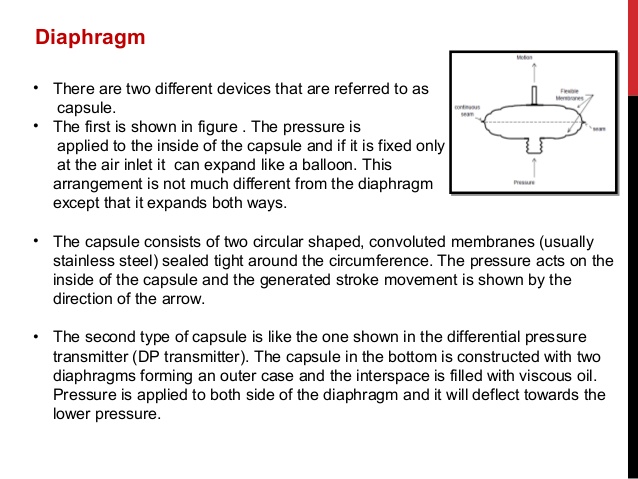 THANK YOU
[Speaker Notes: THANK YOU]